2.6 
Limits at Infinity
As x approaches infinity
f(x)  ? as x gets larger and larger
f(x)  ? as x gets larger and larger in the negative direction
f (x)

Fun Fact: A student, who is an excellent pattern-observer, was asked to find the following limit. He quickly answered
8
|
x
x → ∞
7
Limit at infinity
If f(x) approaches L as x approaches ∞ or - ∞, then the limit as x approaches a of f(x) is L.
f (x)

L
means that the value of f(x) can be made as close to L as we like by taking x sufficiently large.
|
x
x → ∞
Graphical Approach
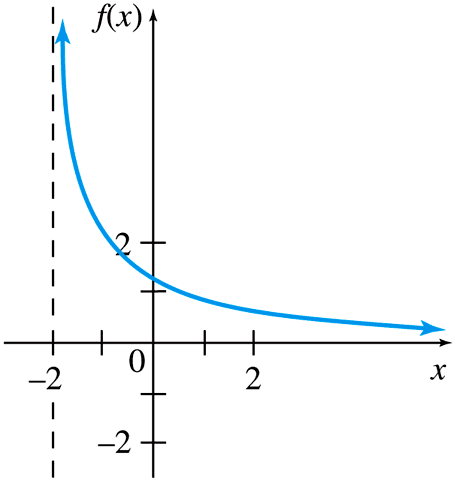 Vertical Asymptote:
x = -2 

Horizontal Asymptote:
y = 0
L
f
Horizontal Asymptote
The line y = L is called a horizontal asymptote of the curve f (x) if either
or
Examples
Find the limits.
Horizontal Asymptote
Since

f(x) = ex has a horizontal asymptote y = 0
Polynomial functions have no horizontal asymptotes.
Find all horizontal asymptotes of the function.
Finding limits at infinity
If n is a positive number, then
To find limits at infinity, we multiply the expression by 
          where n is the highest power in the denominator.
 Then use the above property to simplify.
Examples
Find the limits.